Мастер-класс по рисованию «На цветочном лугу. Божья коровка»
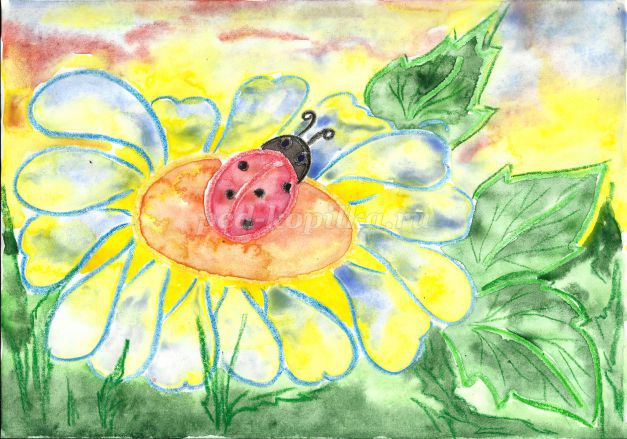 Выполнила:
Михайлова А.Н.
В работе использованы материалы Кокориной Елены Юрьевны, учителя изобразительного искусства, МОУ Славнинская средняя общеобразовательная школа, Тверская область, Торжокский район
Цель: развитие творческих способностей детей посредством художественно-изобразительной деятельности. 
	Задачи:
	научить детей рисовать выразительный образ божьей коровки на цветочной полянкезакрепить навыки детей в работе с восковыми карандашами и акварелью;
	развивать пространственное мышление и воображение;
	воспитывать умение видеть красоту природы, понимать ее хрупкость, вызвать желание оберегать природу
Я безобидная букашка-ни муравей, ни таракашка!Я не мычу и не бодаюсь,хотя коровкой называюсь!Вместо рожек усики,на спинке, словно бусинки,чёрные горошины,словно кем-то брошены.Я божья коровка,сижу на ромашке!Нас очень много,мы все, как двойняшки!Уносят меняк полевому цветочкукрасные крылышкив чёрную точку! 
(Н.Илева «Божья коровка»)
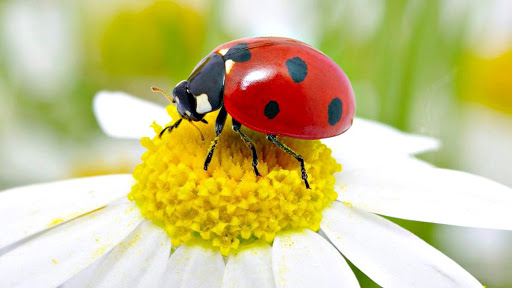 Будем учиться рисовать божью коровку на ромашке.
	Для работы нам понадобятся: альбомный лист, цветные восковые карандаши, кисточка (белка или пони № 2), стаканчик для воды, акварель
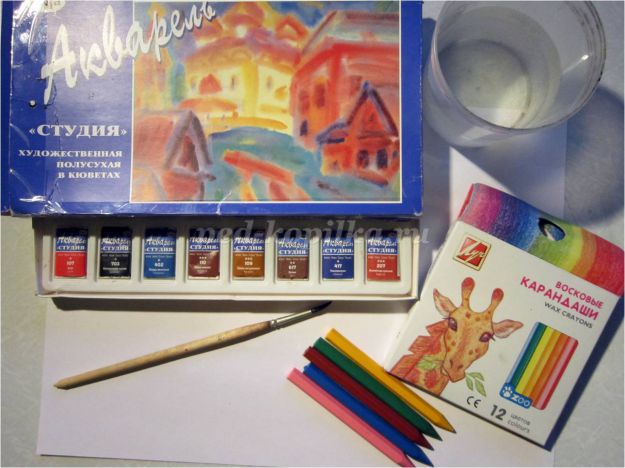 Возьмем красный восковой карандаш и нарисуем овал. Посередине проведем дугу.	Черным карандашом подрисуем дугу – это будет голова. На красном овале, в произвольном порядке, нарисуем маленькие кружочки-точечки.
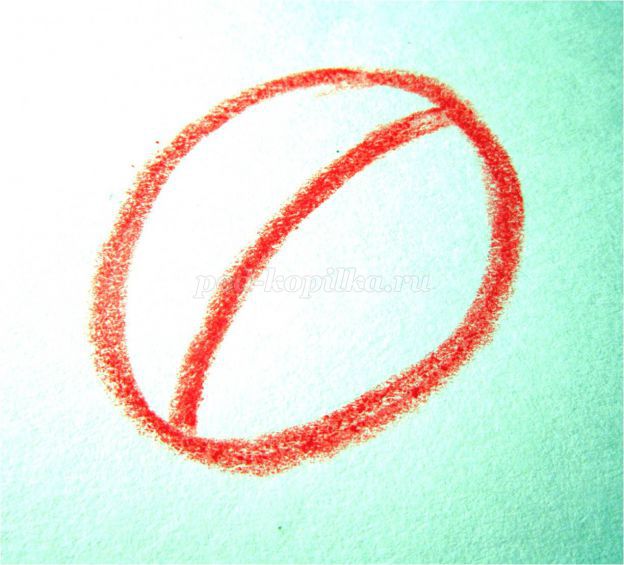 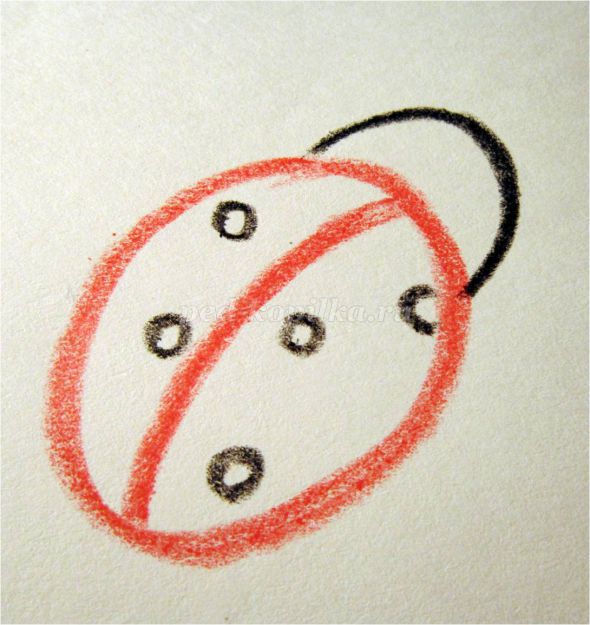 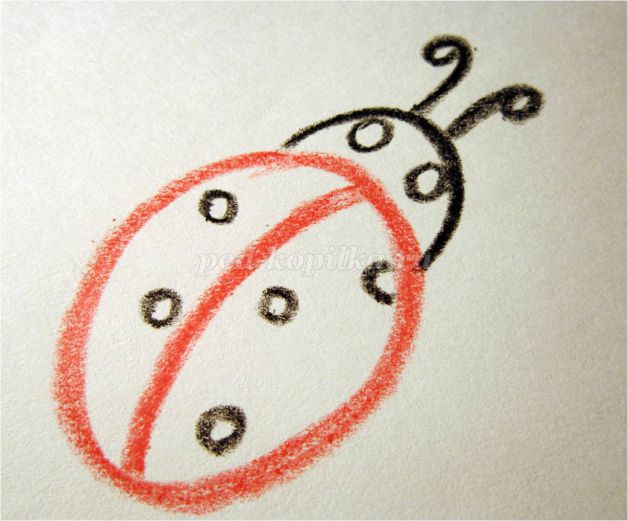 Нарисуем глазки и усики. Наша божья коровка готова.
	Желтым восковым карандашом нарисуем овал. Это будет серединка ромашки.
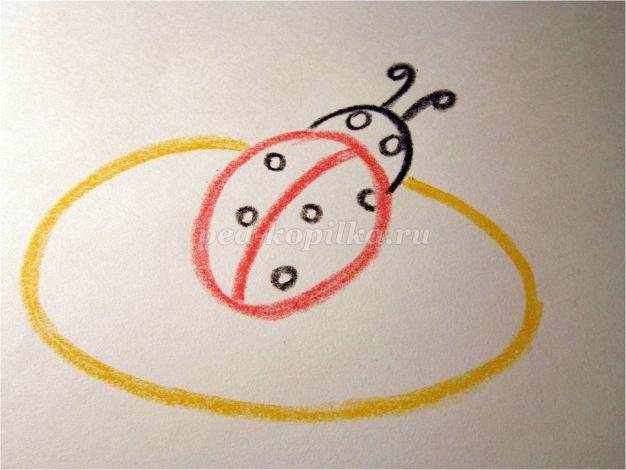 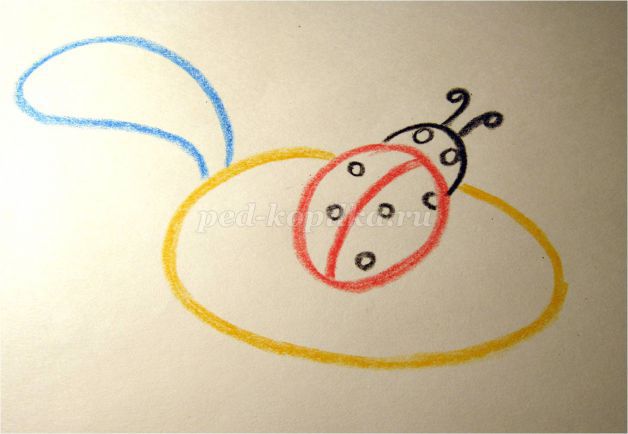 Голубым карандашом начинаем рисовать лепестки. По форме они напоминают вытянутые овалы неправильной формы.
	Завершим композицию зелеными листочками.
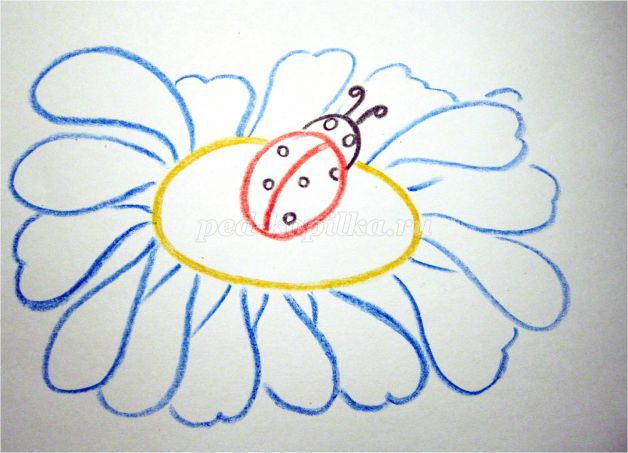 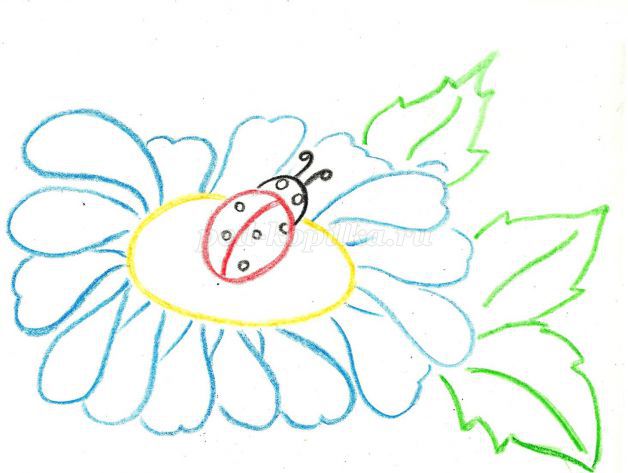 Разукрасим наш рисунок, используя акварельные краски. Начнем с божьей коровки.
	Рисовать будем «по-сырому». Для этого необходимо увлажнить нужный участок и ввести туда краску. Акварель сама начнет расплываться по воде в произвольном порядке, а добавление дополнительного оттенка создаст неповторимый рисунок. Главное не перемешивать краску, а дать ей самостоятельно растекаться. Восковой карандаш будет удерживать воду и краску на нужном нам участке рисунка.
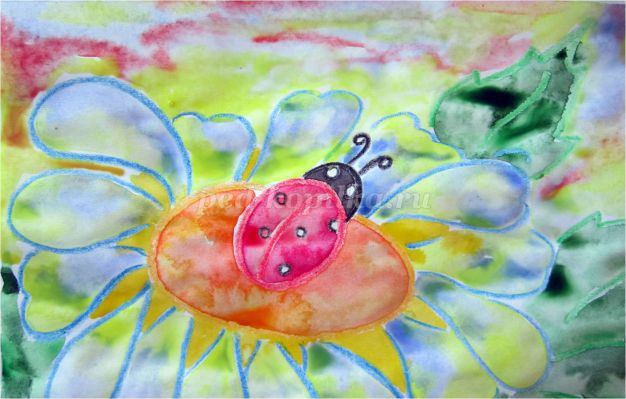 Темно-зеленым карандашом нарисуйте прожилки на листьях и можно подвести контур листьев.
Божья коровка - красный жучок,Села ромашке на лепесток,Модница поля - ромашка, так рада,Красная брошка на белом наряде.Головкой кивает подружкам своим:"Смотрите! Смотрите! Сейчас улетит!" 
(Л.Алейникова «Красная брошка»)
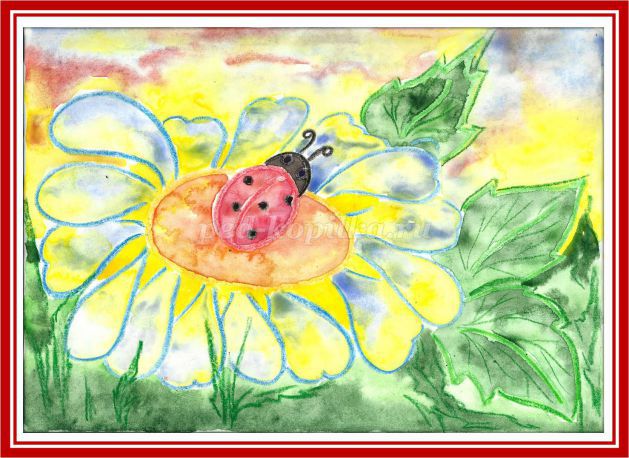